Cadenas de caracteres
Cadenas
Una cadena en C++ es un conjunto de caracteres, o valores de tipo "char", terminados con el carácter nulo. Internamente se almacenan en posiciones consecutivas de memoria, no son más que arrays de caracteres, salvo que a este tipo de arrays el compilador les da un tratamiento especial. 
Se puede manipular las cadenas de caracteres de la misma manera en que manipula cualquier otro tipo de array, sin embargo, es preferible hacer uso de una librería estándar especialmente escrita para manipulacion de cadenas de caracteres, la librería <string.h> y que viene incluida con todo compilador de  C++.
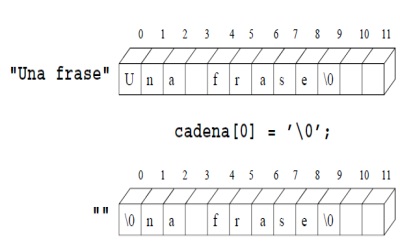 Como declarar
Char cadena [80];

char nombre[] = “UNACH"; 

char nombre2[] = { ‘U', ‘N', ‘A', ‘C', ‘H', '\0' };
Función de ingreso y de impresión de cadenas
gets esta función lee los caracteres que se introducen por el teclado hasta que encuentra un retorno de carro (tecla Enter).

gets(cadena);

Puts esta función permite imprimir una cadena de caracteres

puts(cadena);
Funciones
strlen(cadena): Obtener longitud de cadenas  devuelve un valor entero 
strcpy(cadena_destino, cadena): Copiar cadenas 
strcat(cadena_destino, cadena): Concatenar cadenas 
strlwr(cadena): Convertir a minúsculas. 
strupr(cadena): Convertir a mayúsculas. 
strcmp(cadena,cadena1): Comparar cadenas
ejemplo
#include<iostream>
#include <stdio.h> 
#include <conio.h> 
#include <string.h> 

int main()
{
  system("cls"); 
  int x=0; 
  char cadena[80], cadena1[80], cadena2[80]="UNACH";  
  printf("ingrese la cadena:"); 
  gets(cadena); 
  printf("la cadena ingresada es: %s\n", cadena); 
  strcpy(cadena1, cadena2); //Copia cadenas 
  printf("la cadena copiada es: %s\n", cadena1); 
  x=strlen(cadena);//cuenta los caracteres de la cadena 
  printf("el tama?o de la cadena es= %d ", x); 
  strcat(cadena, cadena2);//concatena 
  printf("la cadena ingresada es: %s\n", cadena); 
  printf("la cadena es: %d\n", strcmp(cadena1,cadena1));//compara 
  getch(); 
}
Ejercicio
Desarrolla un ejercicio en C++, que permita ingresar una cadena de caracteres y averiguar cuales y cuantas vocales se repiten en la frase.